Webinar: Quitting smoking through vaping
Wednesday 17th May, 12.30 – 14.00
Chaired by Hazel Cheeseman, Deputy Chief Executive, ASH
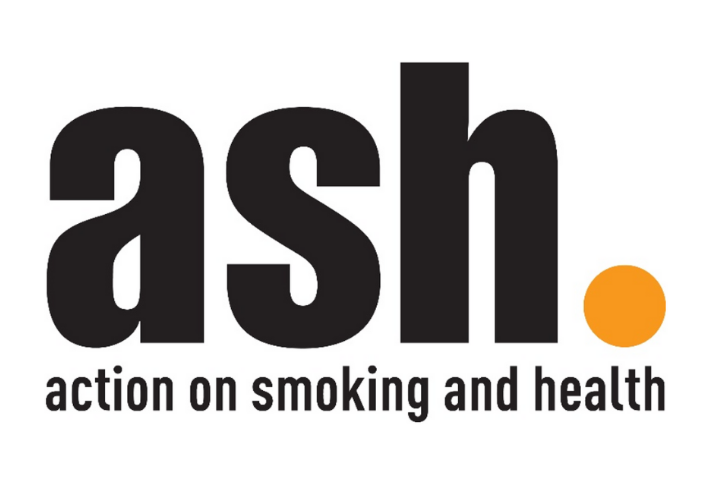 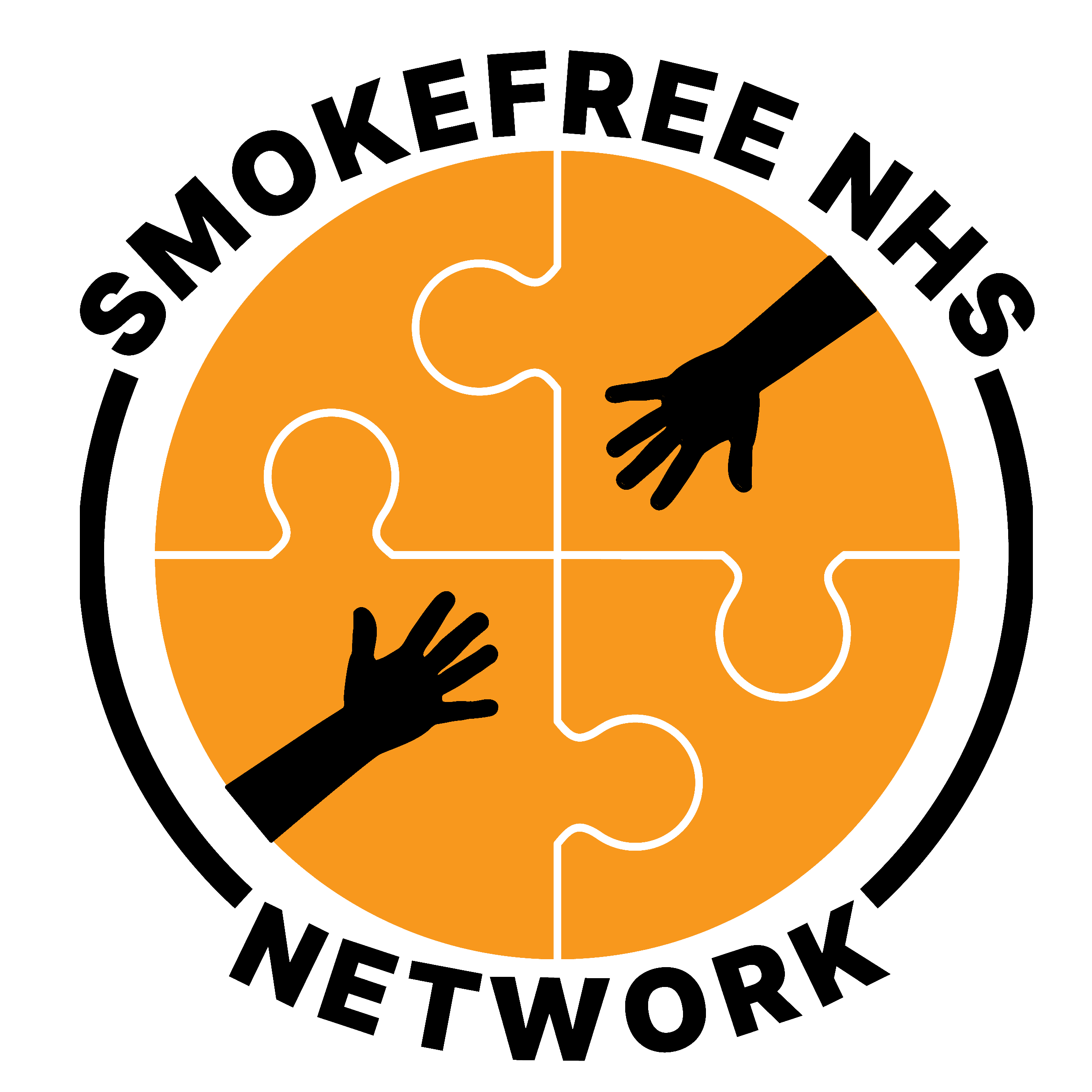 Agenda
12:30 – 12:40 Introductory remarksHazel Cheeseman, Deputy Chief Executive, ASH
12:40 – 12:50 Update on the new vaping procurement portalAllan Gregory, Tobacco Control Programme Manager, Office for Health Improvement and Disparities 
12:50 – 13:00 North East & North Cumbria ICB staff vaping offerCaitlin Barry, Project Manager for NENC NHS Staff Tobacco Dependency Offer
13:00 – 13:10 The role of nicotine vapes in treating tobacco dependency in the NHS in Greater ManchesterDr Matt Evison, Clinical lead for the CURE project for Greater Manchester, Manchester University NHS FT 
13:10 – 13:20 North Northamptonshire stop smoking service vaping offerRichard Holley, North & West Area Manager and Tobacco Control Lead, Stop Smoking Services, North Northamptonshire Council
13:20 – 13:40 Breakout rooms 
13:40 – 13:55 Panel discussion
13:55 – 14:00 Closing remarksHazel Cheeseman, Deputy Chief Executive, ASH
[Speaker Notes: You can see the agenda there. You should all have received a copy in advance.]
Housekeeping
The meeting is being recorded, and a recording of the event and the slides will be circulated to all attendees and uploaded to the ASH webinar page after the event. 
Please can all panellists and attendees keep themselves muted and turn their videos off unless they are presenting. ASH staff will mute anyone who is unmuted and not presenting.
We encourage all attendees to submit questions and reflections in the meeting chat, to be discussed during the Q&A session.
If you have any other issues, please post in the meeting chat or email admin@smokefreeaction.org.uk
Purpose of today
To reflect on how services are utilising e-cigarettes (vapes) to support smokers to quit and what the opportunities/challenges are of using these products
Case studies include examples from acute settings and local authority stop smoking services
ASH will be hosting future webinars specifically on the role of e-cigs in mental health and maternity settings
Vaping among adults
OHID (2022): “in the short and medium term, vaping poses a small fraction of the risks of smoking” but “vaping is not risk-free, particularly for people who have never smoked”
Cochrane (2022): high certainty evidence that nicotine e-cigarettes are approx. 60% more effective than NRT for smoking cessation
Adult vaping data for 2023 (embargoed until tomorrow)
9.1% of adults are current vapers
27% of smokers have never tried an e-cig compared to 43% who are ex-vapers
Fewer than 2% of adults who have never smoked are current vapers
Youth vaping (11-17)
Significant growth in experimentation (trying an e-cig once or twice) from 7.7% in 2022 to 12% in 2023
But current use hasn’t seen a statistically significant increase and is 7.6% in 2023
Smoking rates have also decreased but not statistically significantly 
Approx 70% of 11-17 year olds who have vaped have used a disposable e-cig 
Shops selling vapes illegally are the main source for under 18s though most are given their first vape
ASH has recommended series of measures to reduce appeal and availability of vapes to children while ensuring they are available for adult smokers https://ash.org.uk/resources/view/ash-brief-for-local-authorities-on-youth-vaping
National policy context
Vapes are being used by services across the country to help adult smokers quit. 
52% of surveyed local authority stop smoking services provide vapes (ASH, 2023) and 30% of surveyed NHS trusts said they will be offering vapes as part of TDT services. (ASH & NCSCT, 2023)
Government has announced:
New national ‘swap to stop’ scheme to offer 1 million smokers vape starter kits + support. 
New enforcement unit to address illicit/underage vape sales. 
Call for evidence on measures needed to tackle youth vaping. 
Key message: 
E-cigs represent a real opportunity for helping adult smokers to quit but they are not appropriate for non-smokers and children.
ASH will be addressing youth vaping in more detail in a future webinar. Focus of today is how these products can be used to help adult smokers quit.
Menti: getting started
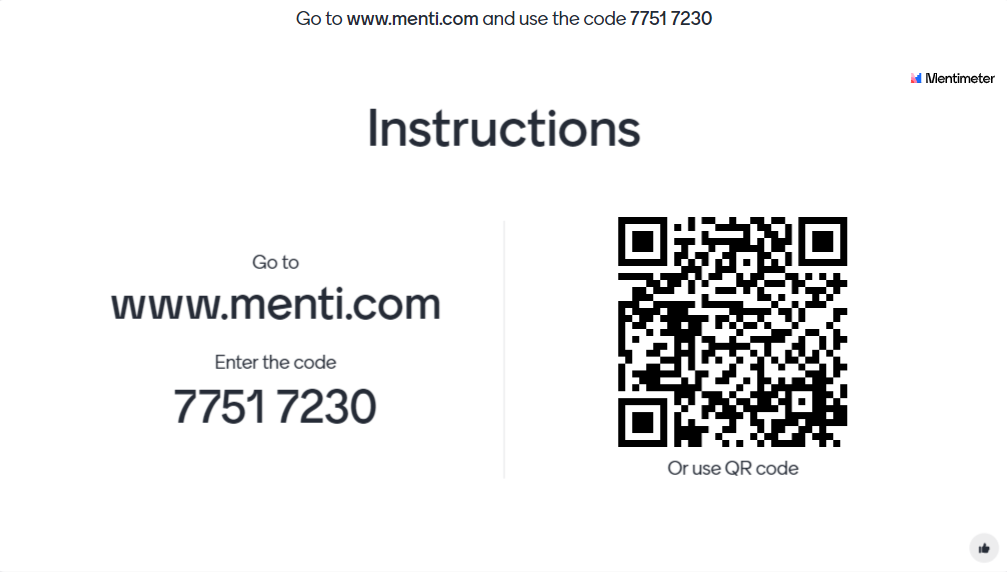 Breakout rooms: 18 mins
3 rounds: 
everyone has 1 minute to contribute per round

Introduce yourselves

Opportunities & risks you see with introducing vapes into stop smoking services/TDTS

A question you have for the panel
Menti: closing
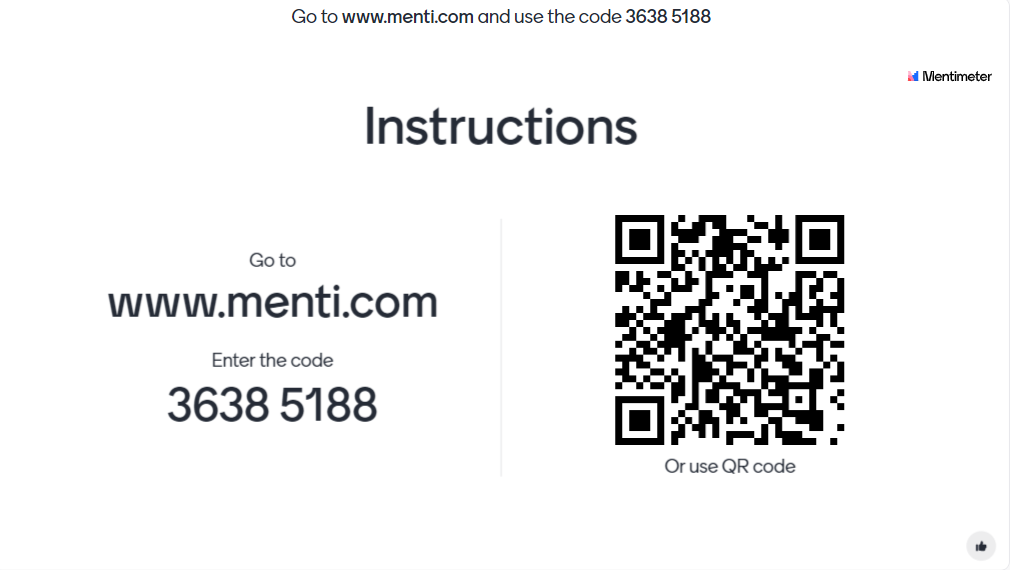